Junhao Yin, Jingzhi Zhang, Changzheng Yuan
1
Event selection
2
Datasets
3
4
5
6
7
8
Data 4190
9
Data 4200
10
Data 4210
11
Data 4220
12
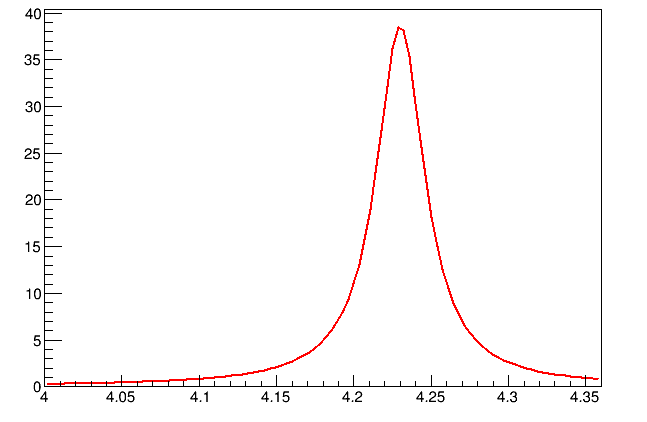 Assuming the procedure is from Y(4230).
Using lineshpe from previous work:
13
14
Summary
15